An aid to use Everyday Welsh in a primary school setting
Cynradd
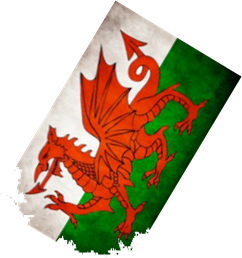 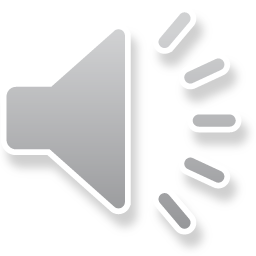 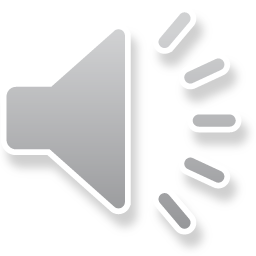 Cymraeg
ar	dy	dafod
Sesiwn 4 / Session 4: Gorchmynion a Chyfarwyddiadau/ Commands and Instructions
Addasiad o gynllun Catrin Phillips, Awdurdod Addysg Sir Benfro
Gwers 4               Gorchmynion
Cymraeg
ar  dy dafod
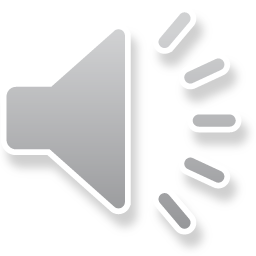 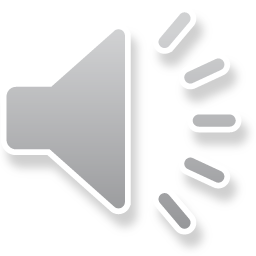 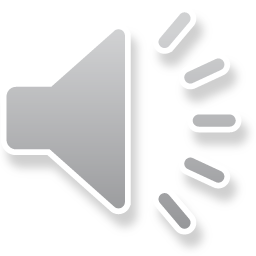 Sefwch!
Eisteddwch!  Gwrandewch!  Ysgrifennwch!  Darllenwch!
Lliwiwch!  Tacluswch!  Ewch!
Dewch yma!
Sefa!  Eistedda!  Gwranda!  Ysgrifenna!  Darllena!
Lliwia!  Taclusa!   Cer!
Dere ‘ma!
...yn araf - slowly
...yn gyflym - quickly
...yn ofalus - carefully
...yn daclus -  tidily
Stand!
Sit!
Listen! 
 Write!  
Read!  
Colour!  
Tidy up!
Go!
Come here!
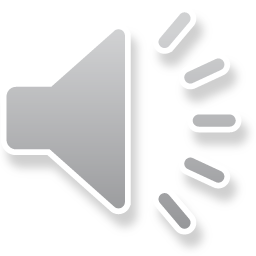 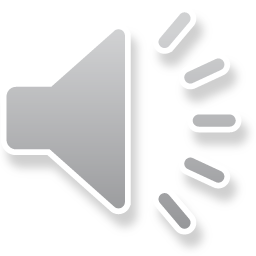 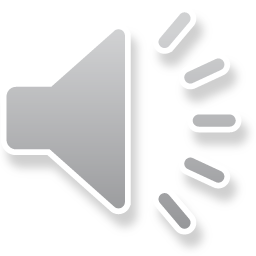 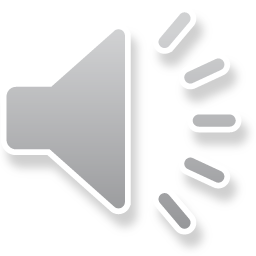 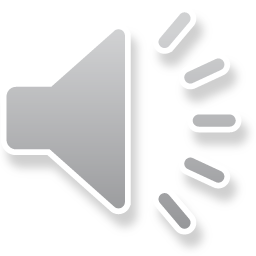 s
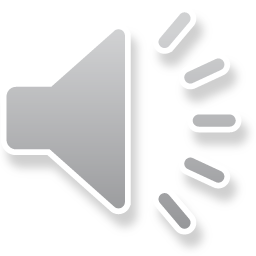 Barod?
Ready?
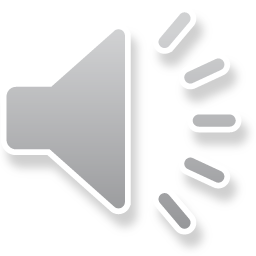 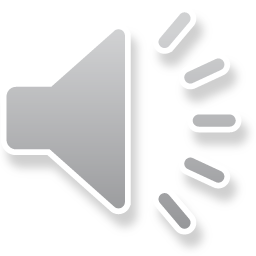 Cymraeg
ar  dy dafod
Ga i…?
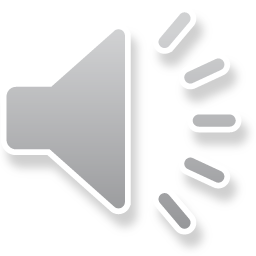 © Phillips
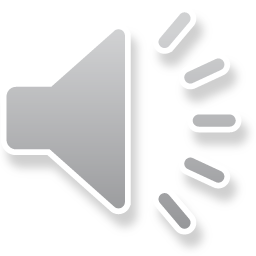 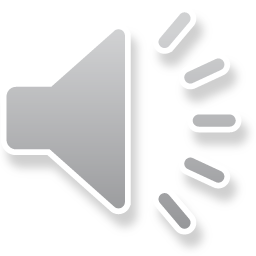 Ga i fynd i’r tŷ bach?
Can I go to the toilet?
Ga i bensil?  
 Can I have a pencil?
Cei	Na chei
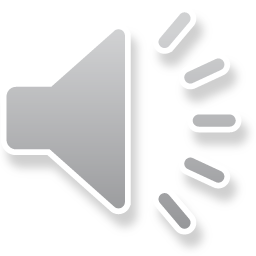 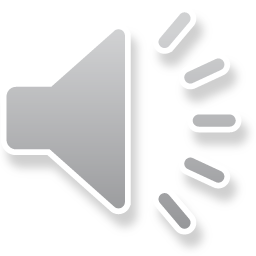 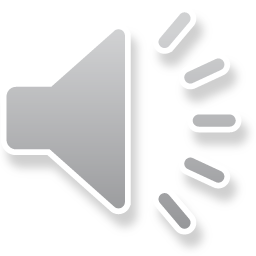 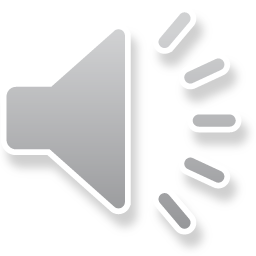 pensil
Ga i bensil?
papur
Ga i bapur?
llyfr
Ga i lyfr?
pren mesur
Ga i bren mesur?
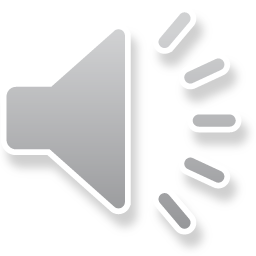 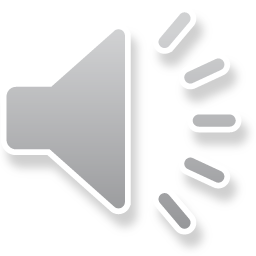 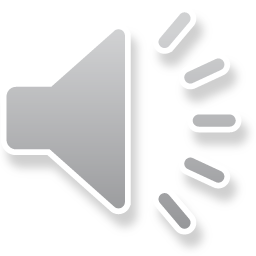 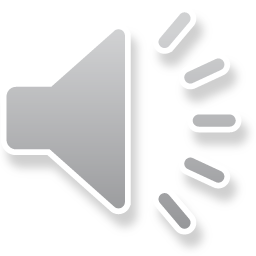 glud
Ga i lud?
rwber
Ga i rwber?
siswrn
Ga i siswrn?
pensiliau lliw
Ga i bensiliau lliw?
Cymraeg
ar  dy dafod
Ewch…
©
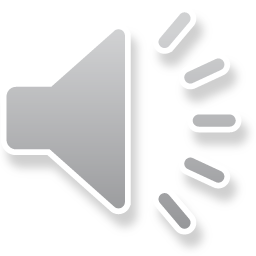 Cer
Go...
Ewch...
Go...
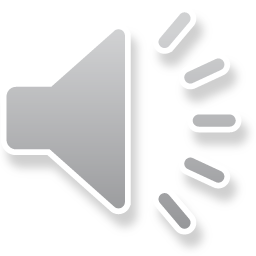 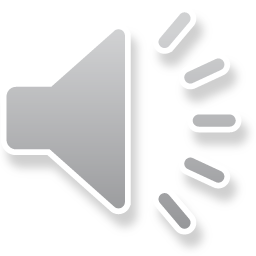 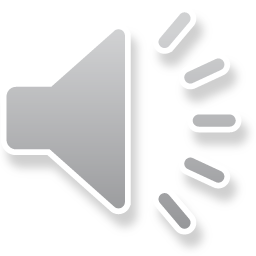 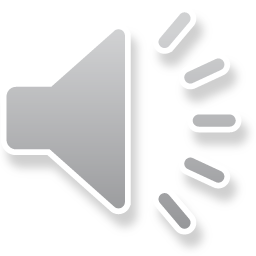 i’r neuadd  to the hall
i’r dosbarth  to the classroom
i’r swyddfa  to the office
i’r llyfrgell  to the library
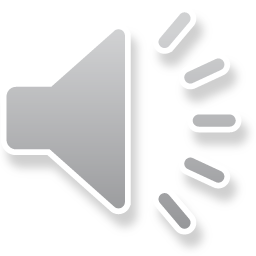 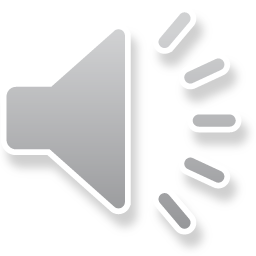 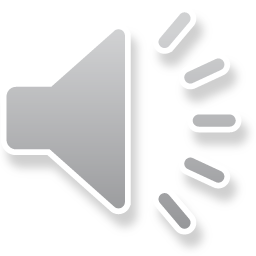 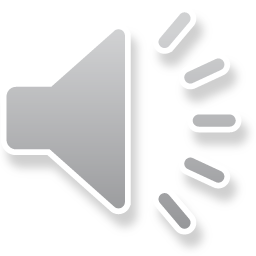 i’ch seddi
to your chairs
i chwarae  to play
i ddarllen  to read
allan / mas
out